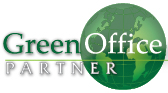 Dear Customer, 

Thank you for downloading this MFP Home Screen Template.

Important notes:
Use up to ten slides  
Do not change the slide sizes—they are designed for the MFP screens
Use page numbers as your image rotation sequence.
This slide will be deleted.

Sincerely,
 Your Green Office Team!